Антропогенез
Эволюция человека
Часть  6

Автор: Першина О. В.
Учитель биологии 
ГБОУ СОШ №405
Москва 2012
1
Древнейшие люди, архантропыПитекантроп Миграция Homo erectus в направлении Европы и Азии
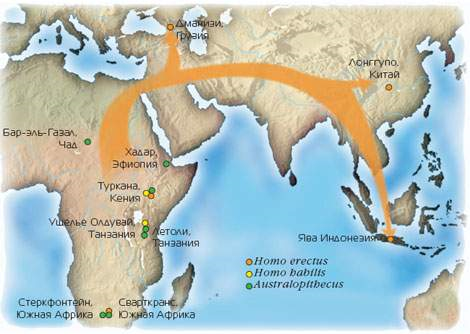 2
Места обнаружения костных останков Homo erectus в Восточной и Южной Африке
Все новый виды из рода номо зарождались в Африке. 

Африка колыбель человечества.
3
Древнейшие люди -архантропы. Человек выпрямленный - синантроп
На территории Китая, близ Пекина в 1927 г. были найдены останки синантропа, китайского человека, более развитого, чем яванский питекантроп, объем его мозга составлял 850-1220 см3.
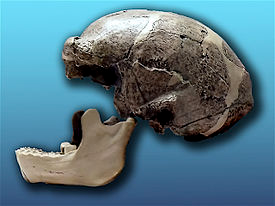 4
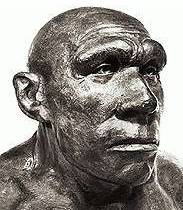 Древние люди палеонтропынеандертальцы 300(230) – 40(35) тыс. л. н.
5
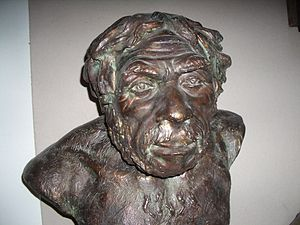 Древние люди - палеоантропынеандертальцы
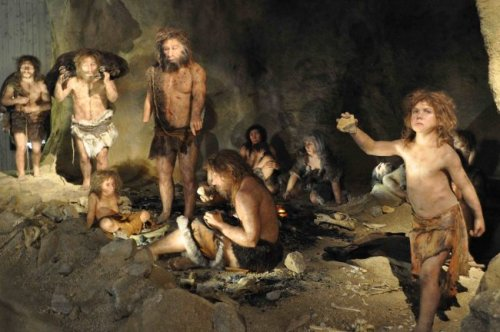 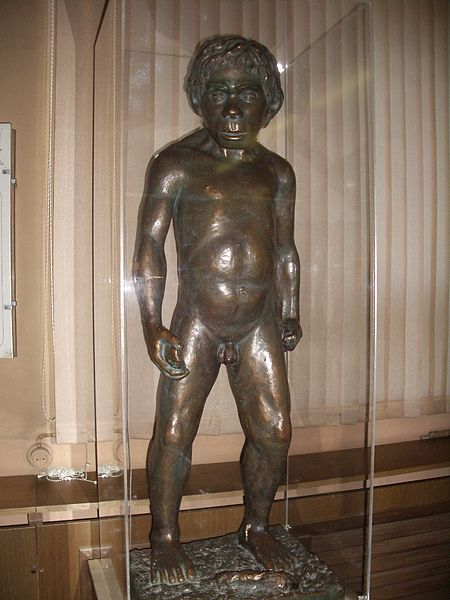 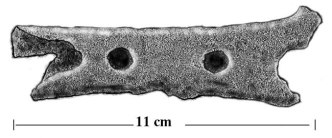 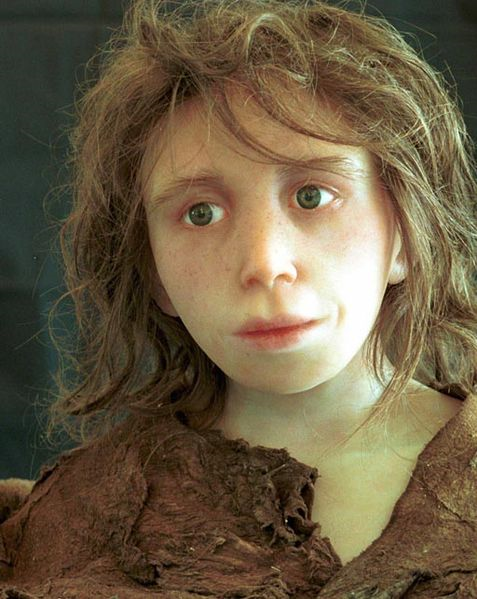 Они изобрели первый музыкальный инструмент, носили одежду и заботились о раненом соплеменнике годами, такими некоторые ученые видят неандертальцев
6